Bonjour!
mardi, le vingt et un février
Travail de cloche
Translate into French:  When I wait for the start of class, I hear music in the hallway (le couloir)
Bonjour!
mardi, le vingt et un février

un moment de culture francophone
Je te donne un cadeau!
révision

The students will be able to use the vocabulary of the chapter.
Pourquoi tombons-nous?
Nous tombons pour apprendre comment se lever.
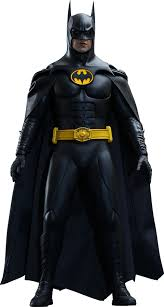 Sommes-nous prêts?

Nous sommes prêts !
The celebration of Mardi Gras in Mobile and in New Orleans reflects their history as formerly French cities.
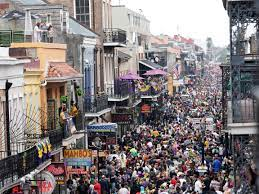 Dessinez quelque chose que vous voulez donner comme cadeau.
Donnez votre cadeau à l’élève à côté de vous en disant:

_________, tu es __________, donc, je te donne ________ _________.
  name		adjective			        descriptive    noun
							           adjective
I like this horse.
J’aime _____ cheval.
I do not like this car.
Je n’aime pas _______ voiture.
I climb this tree.
Je monte ____ arbre.
We buy these cakes.
Nous achetons ______ gateaux.
Marie and Louise take these gloves down to them in the basement.
Bertrand and I produce this graphic novel.
You and your husband are going to visit to this city. 
I am going to destroy this computer.
You translate this book.
[Speaker Notes: .]
Pourquoi Justin ___________  ______________ __________ ?
                              (“RE” verb)	demonstrative           noun
					    adjective
Devoirs
Billet de sortie
Qu’est ce que vous avez porté à l’école aujourd’hui? Nommez trois choses et donnez leur couleur.

Prends garde! Il faut écrire une phrase complète!
[Speaker Notes: é]